ROTAÇÕES EM TORNO DE EIXOS  FIXOS
Ettore A. de Barros
INTRODUÇÃO 
SUPONHA ROTAÇÕES EM TORNO DE EIXOS DE UM SISTEMA
CARTESIANO.
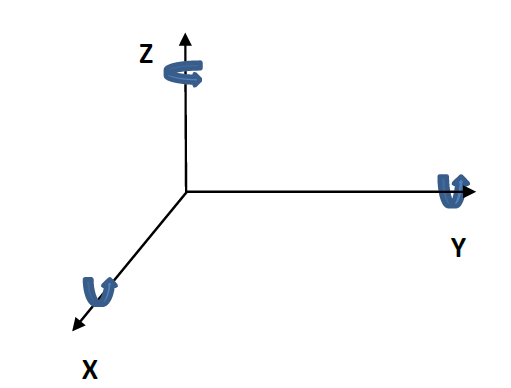 2. EXEMPLO
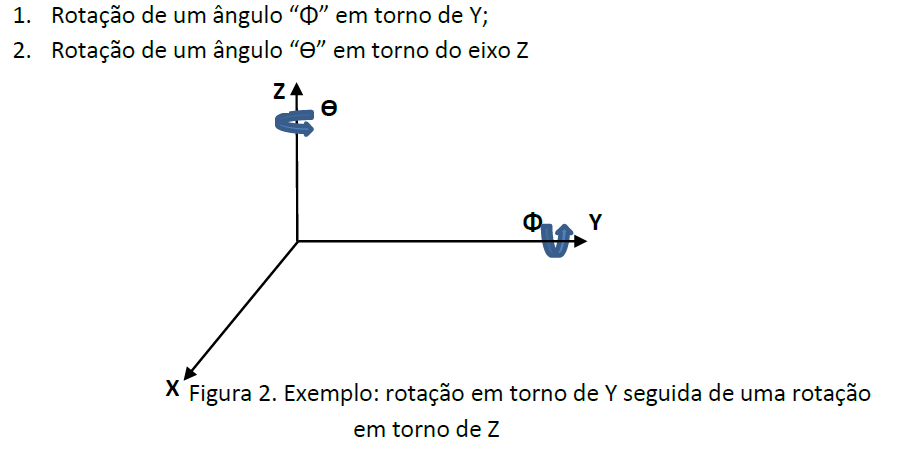 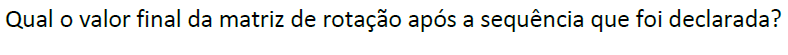 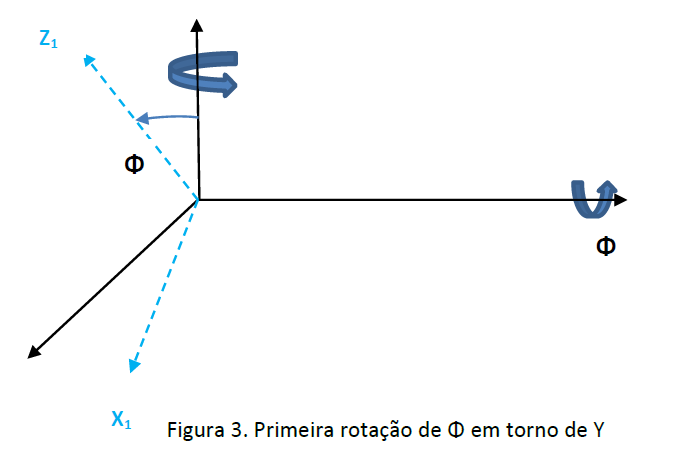 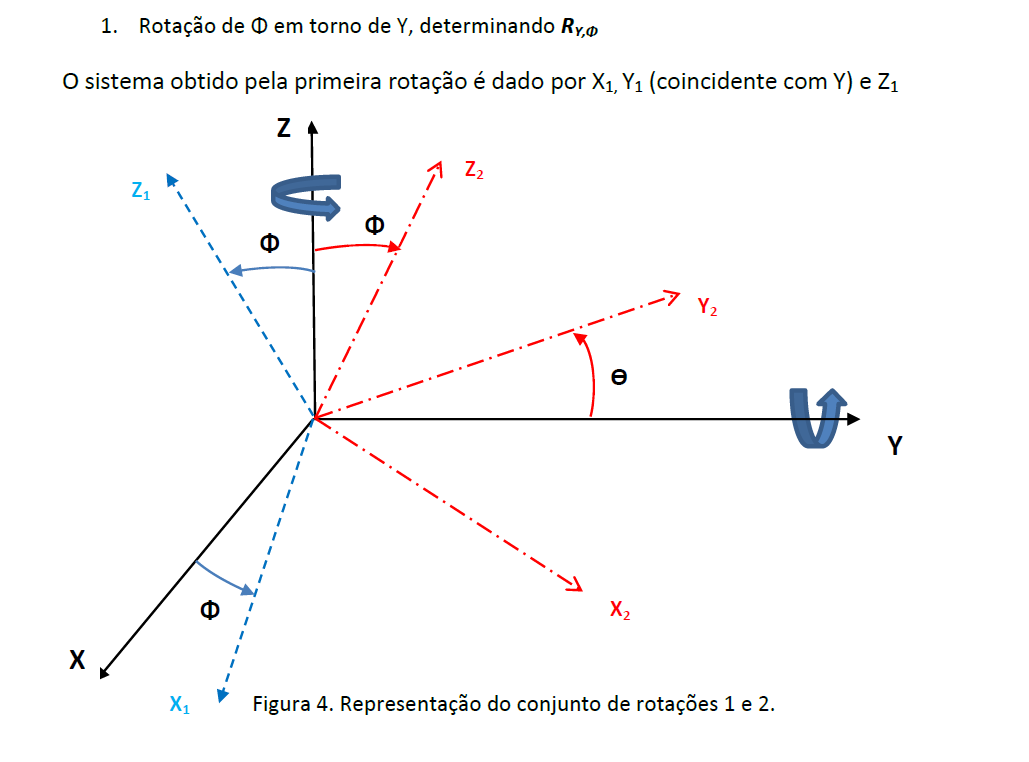 SOLUÇÃO PROPOSTA PARA OS PRÓXIMOS PASSOS:
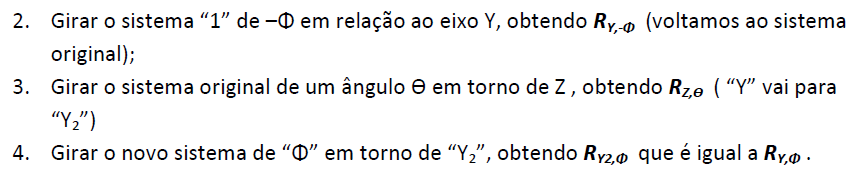 RESULTADO FINAL
A MULTIPLICAÇÃO APARECE NA ORDEM INVERSA DA SEQUÊNCIA DE ROTAÇÕES !!
GENERALIZAÇÃO:

ADICIONANDO A ROTAÇÃO EM TORNO DO EIXO “X”:
2- Ângulos de Roll-Pitch-Yaw
1. “Yaw” em torno de X (X,Ψ);
2. “Pitch” em torno de Y(Y,Ɵ);
3. “Roll” em torno de Z(Z,Φ).
GUARDE BEM ESTA SEQUÊNCIA E DENOMINAÇÃO 
DE ÂNGULOS!!  ELA É ADOTADA EM ROBÓTICA !!
CÁLCULO DA EXPRESSÃO DA MATRIZ DE ROTAÇÃO:
Cálculo dos Ângulos de “Roll-Pitch-Yaw” a Partir da Matriz de Rotação
Cálculo dos Ângulos de “Roll-Pitch-Yaw” a Partir da Matriz de Rotação
Seja                     o arco tangente de y/x levando em conta o sinal de y e o sinal  de x para a definição do quadrante.
3. ROTAÇÃO EM TORNO DE UM EIXO ARBITRÁRIO FIXO
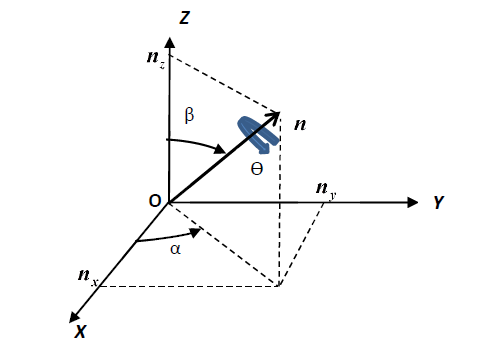 é um versor
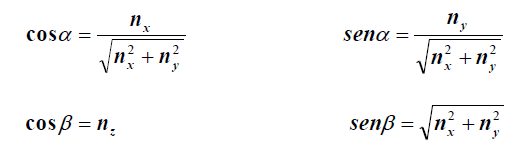 SEQUÊNCIA DE ROTAÇÕES PROPOSTA:

1- “α” EM TORNO DE “Z”
2- “β” EM TORNO DO NOVO “Y”
3- “Ɵ” EM TORNO DO NOVO “Z”

“CONSERTO”:

4- “-β” EM TORNO DO ÚLTIMO “Y”
5- “-α” EM TORNO DO ÚLTIMO “Z”
CÁLCULO DA MATRIZ DE ROTAÇÃO
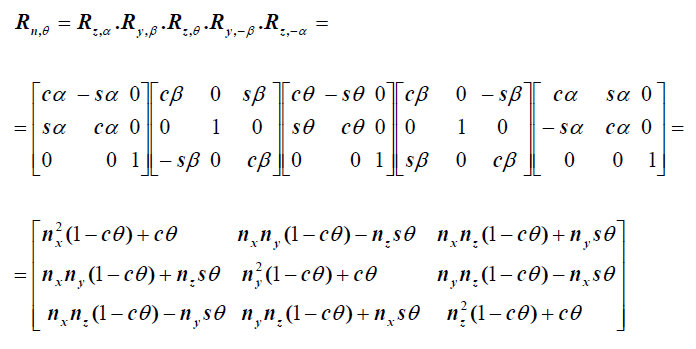